Feliz cumpleaños amigo Adrián para bien
Saludos del colegio algarrobos
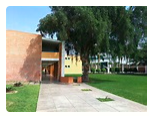